Graphics CSCI 343, Fall 2023Lecture 18Clipping
Working with multiple textures
//Load in the image files into separate variables (or an array)
 var image = [ ];
 image[0] = new Image();
 image[0].onload = function() { 
        configureTexture( image[0], 0 );
 }
 image[0].src = "flowers.jpg";

 image[1] = new Image();
 image[1].onload = function() { 
        configureTexture( image[1], 1 );
 }
 image[1].src = "earth.jpg";
Configuring Multiple Textures
To work with multiple textures, we create multiple texture objects, one for each texture.  
Each is identified by an integer value.
To work with a given texture, we bind it (using the identifier).
function configureTexture( image, id ) {
    texture[id] = gl.createTexture();
    gl.bindTexture( gl.TEXTURE_2D, texture[id] );
    gl.pixelStorei(gl.UNPACK_FLIP_Y_WEBGL, true);
    gl.texImage2D( gl.TEXTURE_2D, 0, gl.RGB, 
         gl.RGB, gl.UNSIGNED_BYTE, image );
     gl.uniform1i(gl.getUniformLocation(program, "texture"), 0);
}
Specifying Textures in Render( )
// We use binding to specify which texture to use during the display.
 gl.bindTexture( gl.TEXTURE_2D, texture[0] );

 gl.drawArrays( gl.TRIANGLES, 0, numVertices/2 );
    
 gl.bindTexture( gl.TEXTURE_2D, texture[1] );

 gl.drawArrays( gl.TRIANGLES, numVertices/2, numVertices/2 );

//etc.
Using Mipmaps
WebGL can automatically generate mipmaps from a texel array.
(e.g. 1x1, 2x2, 4x4, 8x8, 16x16, 32x32, and 64x64 textures):

gl.generateMipMaps(gl.TEXTURE_2D);
Filtering with Mipmaps
Specify type of filtering with:
gl.texParameteri(gl.TEXTURE_2D, 
		gl.TEXTURE_MIN_FILTER, 
		gl.NEAREST_MIPMAP_NEAREST);
OR:
gl.texParameteri(gl.TEXTURE_2D, 
		gl.TEXTURE_MIN_FILTER, 
		gl.LINEAR_MIPMAP_NEAREST);
OR:
gl.texParameteri(gl.TEXTURE_2D, 
		gl.TEXTURE_MIN_FILTER, 
		gl.NEAREST_MIPMAP_LINEAR);
OR:
gl.texParameteri(gl.TEXTURE_2D, 
		gl.TEXTURE_MIN_FILTER, 
		gl.LINEAR_MIPMAP_LINEAR);
Clipping in 2D
H
F
D
B
G
E
C
A
Clipping window
We want to render only parts of objects that are within the clipping window.
  We could compute the intersections of each line segment of our object with each line that defines the borders of the clipping window.
Problem:  This is computationally very expensive.
Cohen-Sutherland Clipping
Cohen-Sutherland clipping is an algorithm that allows us to determine which line segments need to be clipped.
It uses only bitwise AND.
It allows us to eliminate some intersection computations.
Each region defined by 4 bit code.
b0 = 1 if y > ymax, 0 otherwise
b1 = 1 if y < ymin, 0 otherwise
b2 = 1 if x > xmax, 0 otherwise
b3 = 1 if x < xmin, 0 otherwise
1001
1000
1010
ymax
0001
0000
0010
ymin
0101
0100
0110
xmin
xmax
Assign outcode to each endpoint of segment
1001
1000
1010
Outcodes:
ymax
o1 = 0110 (outcode for x1, y1)
o2 = 0000 (outcode for x2, y2)
0001
0000
0010
(x2, y2)
ymin
0101
0100
0110
(x1, y1)
xmin
xmax
Examine 4 casesCases 1 and 2
Case 1: o1 = o2 = 0000
What should we do?





Case 2: o1 = 0, o2 != 0 (or vice versa)
What should we do?
Cases 3 and 4
Case 3: o1 & o2 != 0 (Bitwise AND)
What should we do?




Case 4: o1 & o2 = 0
What should we do?
Example
Example:
	(x1, y1) = (3, -4), 	   (x2, y2) = (-1, 4)
	xmin= -2, xmax= 2, ymin = -3, ymax = 3

a)Compute the outcodes for both points.


b)Determine which case applies, and whether we need to compute intersections.


c)What if (x2, y2) = (4, 4)?
Computing intersections
If we represent the line segment as y = mx + h, How do we compute the intersection with upper border?
	Assign y = ymax, and solve for x. 
	(Intersections with other borders are similar).

Example:
	(x1, y1) = (-2, -3), 	   (x2, y2) = (2, 5)
	xmin= -1, xmax= 1, ymin = -2, ymax = 2
	
	a) Find the equation of the line between the endpoints.

	b) Find the intersection of the line with ymax

Problem:  We cannot represent vertical lines in this format.
Computing intersectionsusing parametric equations
2) Represent line segment parametrically.  
	This is more general because we can represent vertical and horizontal lines.
	p(a) = (1-a)p1 + ap2
		  = p1 + a(p2 - p1)
	x(a) = (1-a)x1 + ax2
	y(a) = (1-a)y1 + ay2
	Substitute in ymax for y(a) and solve for a.
a>1
p2
0<a<1
p1
a<0
Example Using Parametric equation
Example:
	(x1, y1) = (-2, -3), 	   (x2, y2) = (2, 5)
	xmin= -1, xmax= 1, ymin = -2, ymax = 2
	
a) Find the parametric equation of the line between the endpoints.


b) Find the intersection of the line with ymax.
Clipping polygons
We can clip each of the line segments that make up a polygon.
Concave polygons present difficulties (Best to use convex polygons).
We can use a bounding box for clipping complex polygons
Clipping may create new objects
Bounding Box
Clipping Window
Clipping in 3D
Cohen-Sutherland clipping can be extended to 3 dimensions.
In 3D have 27 regions (instead of 9).  We use a 6 bit code (instead of 3).
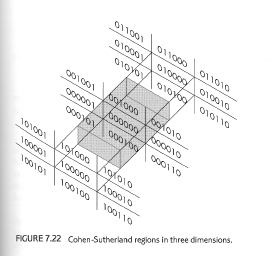 If using Perspective projection, first convert clipping volume to canonical volume (as openGL does).  Then clip.
Liang-Barsky clipping
In Liang-Barsky clipping, we develop two decision variables, pk and qk, from the parameterized version of the line segment. 
We use pk and qk to make decisions about whether or not we need to clip.
ymax
Parameterized line segment:
x = x1 + a(x2 - x1) = x1 + aDx
y = y1 + a(y2 - y1) = y1 + aDy
0 <= a <= 1
(x2, y2)
(x1, y1)
ymin
xmin
xmax
If a point on the line is inside the clipping window, then:
	xmin <= x1 + aDx <= xmax
	ymin <= y1 + aDy <= ymax
Defining pk and qk
We rewrite the inequalities in the form apk <= qk

Left Border, k= 1: xmin <= x1 + aDx
		(-Dx)a <= x1 - xmin 
		pk = -Dx,  qk= x1 - xmin 
Right Border, k= 2: x1 + aDx <= xmax 
		(Dx)a <= xmax - x1 
		pk = Dx,  qk= xmax - x1 
Bottom Border, k=3: ymin <= y1 + aDy
		pk = -Dy,  qk= y1 - ymin 
Top Border, k=4: y1 + aDy <= ymax
		pk = Dy,  qk= ymax - y1
Case 1: pk = 0
If pk = 0, then the line is parallel to the border of the clipping window that corresponds to k (e.g. the left border for k=1).
If qk < 0, the line is outside the clipping window.  It can be discarded.
(x2, y2)
If x2 = x1 then  p1 and p2 are zero.
q1= x1 - xmin > 0
q2= xmax - x1 < 0
	Discard line.
ymax
ymin
xmin
xmax
(x1, y1)
If both qk > 0, then the line must be clipped.
Case 2: Non-zero pk
If pk < 0, then the extension of the line segment goes from outside to inside the extended boundary (when moving in direction of increasing a).
If pk > 0, then the extension of the line segment goes from inside to outside.

The order of going from inside to outside and outside to inside the boundaries indicates whether we need to clip.

To determine this, we solve for a for the intersection of the line with each of the extended boundaries:
	ak = qk/pk
Locating clipping points
For all pk < 0, find the maximum of ak, 0 and assign it to u1.
For all pk > 0, find the minimum of ak, 1 and assign it to u2.  
If u1 > u2, the line is outside the clipping window.  Don't clip.
If u1 < u2, at least part of the line is inside the clipping window, clip at u1 and u2.
(x2, y2)
(x2, y2)
u2
u1
u2
u1
(x1, y1)
(x1, y1)
u1<u2, clip
u2<u1, don't clip
Example of Liang-Barsky Clipping
Example:
	(x1, y1) = (0, -4), 	   (x2, y2) = (-3, 2)
	xmin= -2, xmax= 2, ymin = -3, ymax = 3

We will work this out in class.